Зміни у національному законодавстві, які впливають на можливість  застосування СПЗ в Україні – Рекомендації та приклади застосування критеріїв СПЗ
Світлана Берзіна

президент ВГО «Жива планета»
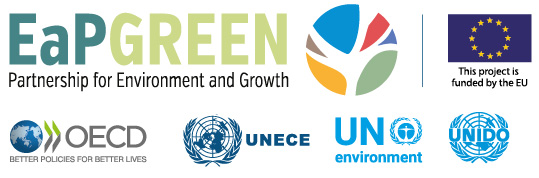 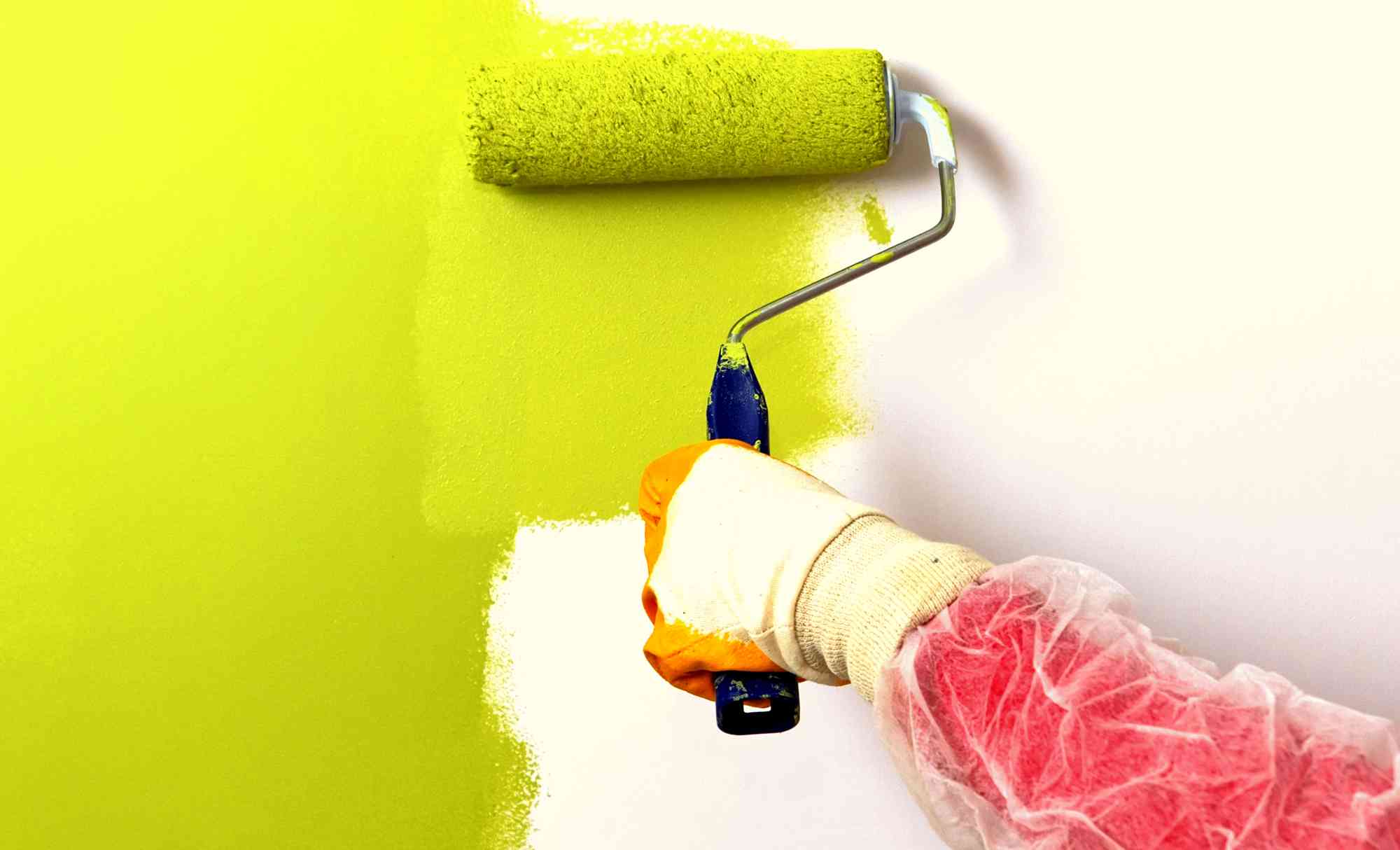 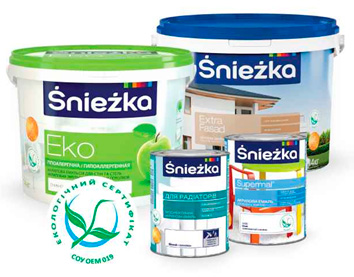 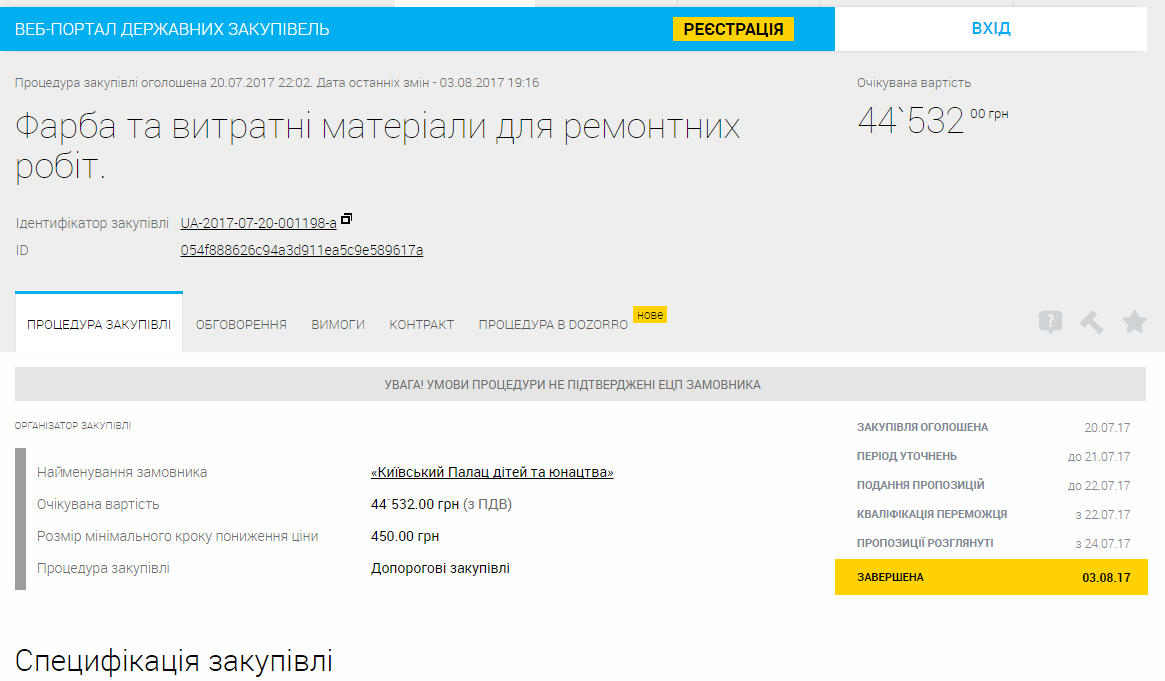 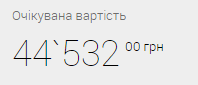 Лакофарбові матеріали (водні фарби) 
Код ДК 021:2015 (44812220-3)
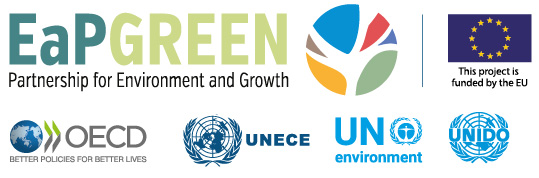 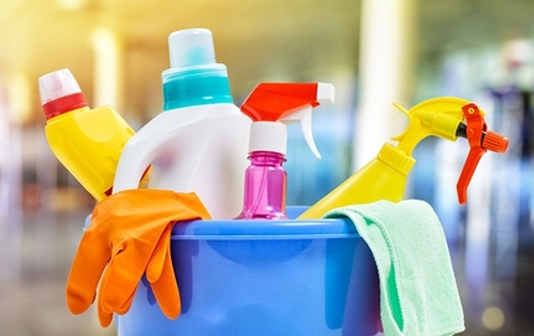 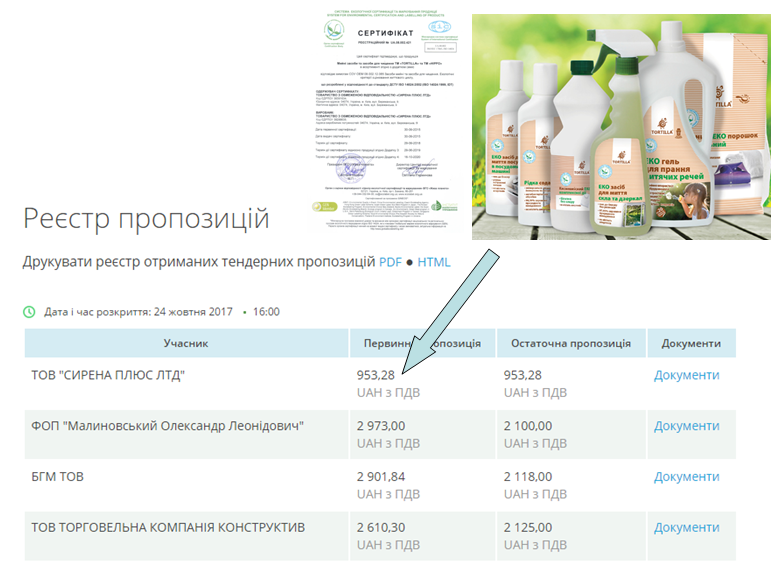 Продукція для чищення  (засоби для чищення та мийні засоби) 
Код ДК 021:2015 (39830000-9)
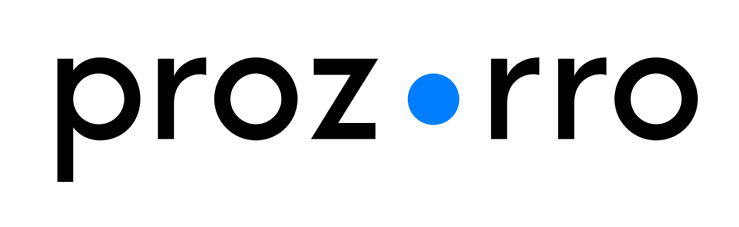 Закон України «Про публічні закупівлі»
Стаття 23. Технічні специфікації, маркування, сертифікати, протоколи випробувань та інші засоби підтвердження відповідності
Технічні специфікації можуть бути у формі переліку експлуатаційних або функціональних вимог, у тому числі екологічних характеристик, за умови, що такі вимоги є достатньо точними, щоб предмет закупівлі однозначно розумівся замовником і учасниками.
Стаття 29. Розгляд та оцінка тендерних пропозицій/пропозицій
- ціна;
- нецінові критерії;
- вартість життєвого циклу.
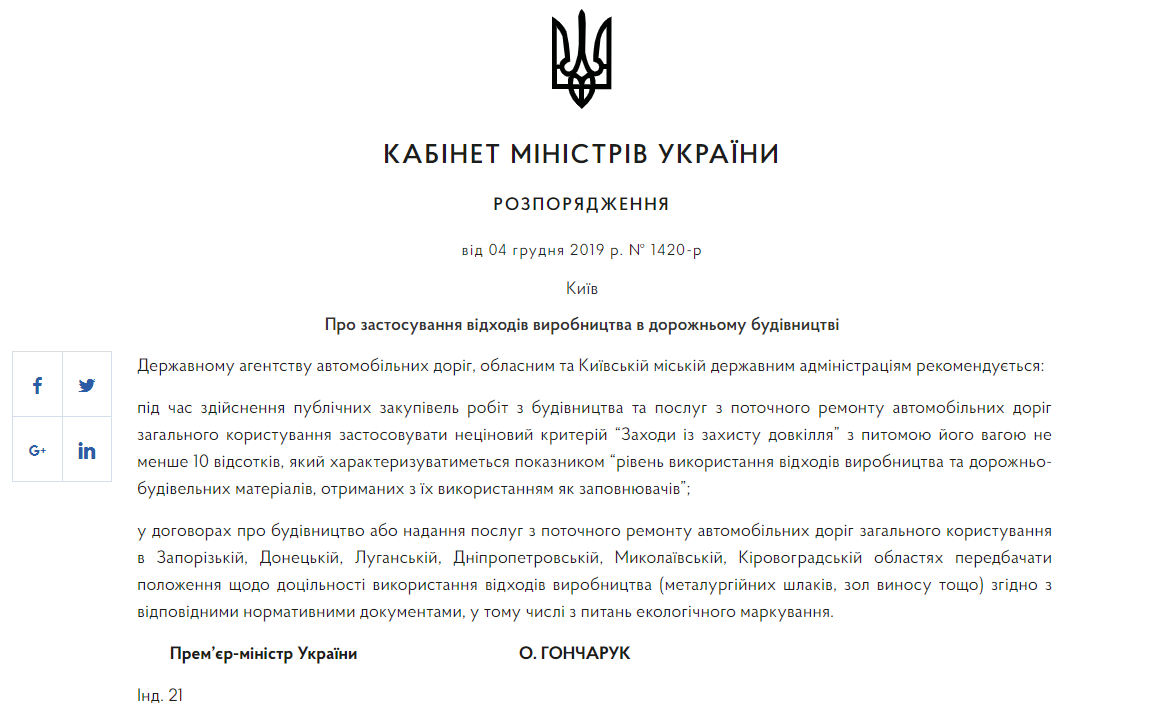 Учасник торгів, якій подає пропозицію на суму 100 000 грн і виконав усі вимоги нецінових критеріїв за максимальною вагою 11%

Коефіцієнт корекції цієї пропозиції буде дорівнювати:
КК = 1 + (0,05 + 0,05 + 0,01) / 0,89 = 1,25
Тоді приведена ціна, з якою Постачальник буде брати участь в аукціоні, буде дорівнювати:
100 000 грн./ 1,25 = 80 000 грн.

Тобто пропозиція в 100 000 грн. яка відповідає сумарному значенню нецінових критеріїв дорівнює 80 000 грн. у конкурентному аукціоні відносно цінової пропозиції учасників які не відповідають вимогам нецінових критеріїв.
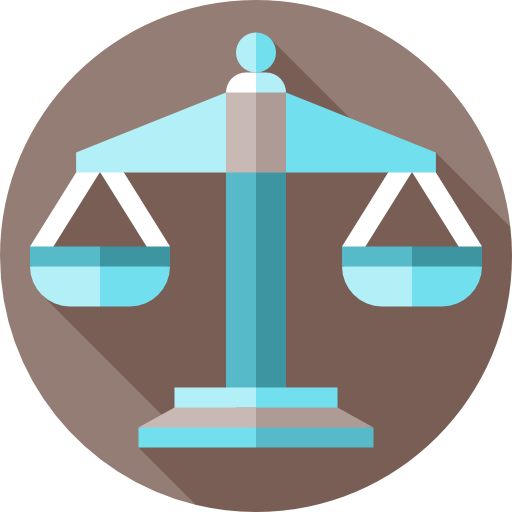 100 000,00
80000,00
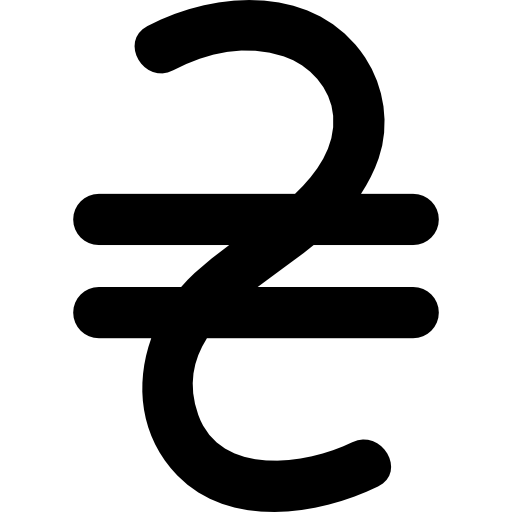 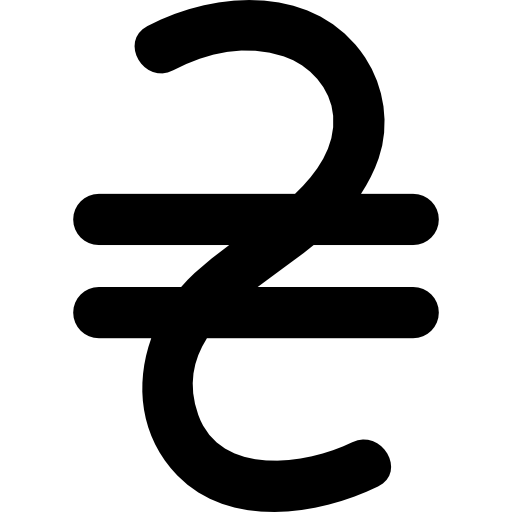 Важливо знати, що всі показники у грн. система ProZorro 
розраховує автоматично. 


Замовнику необхідно лише правильно заповнити форми при 
оголошенні закупівлі та прописати нецінові критерії та їх значення 
в тендерній документації, решту зробить електронна система.
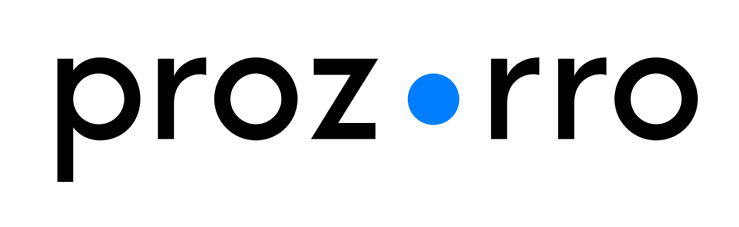 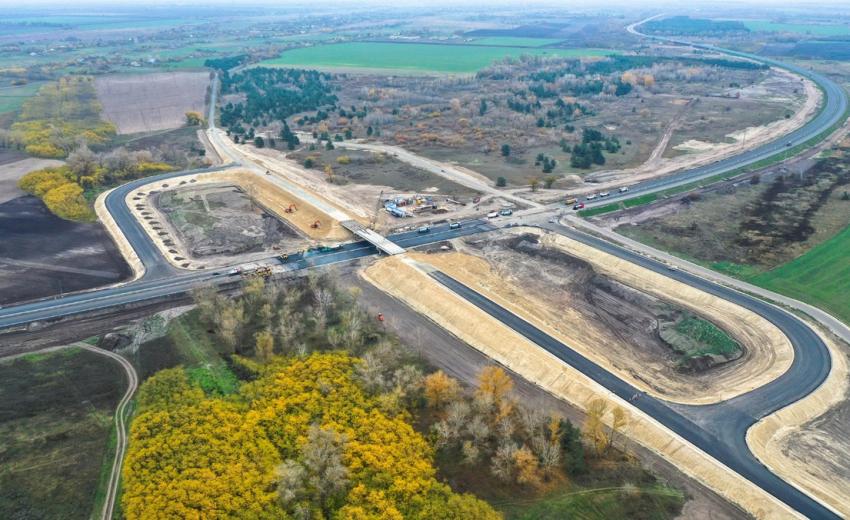 ЗАТВЕРДЖЕНІ  ДСТУ по ОВД (діють з 01.03.2021)
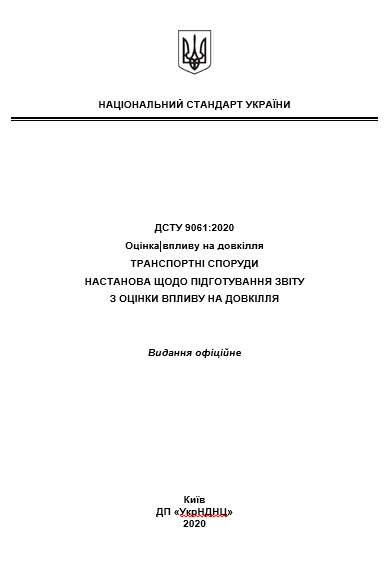 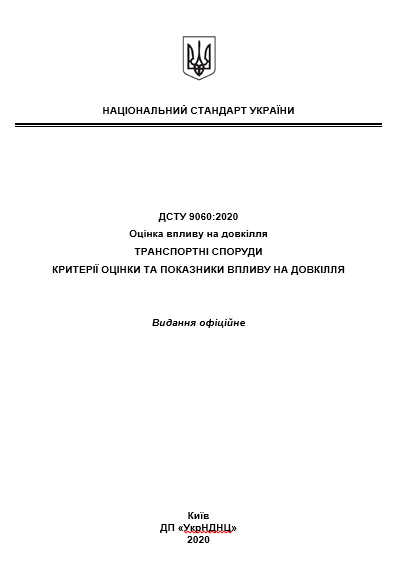 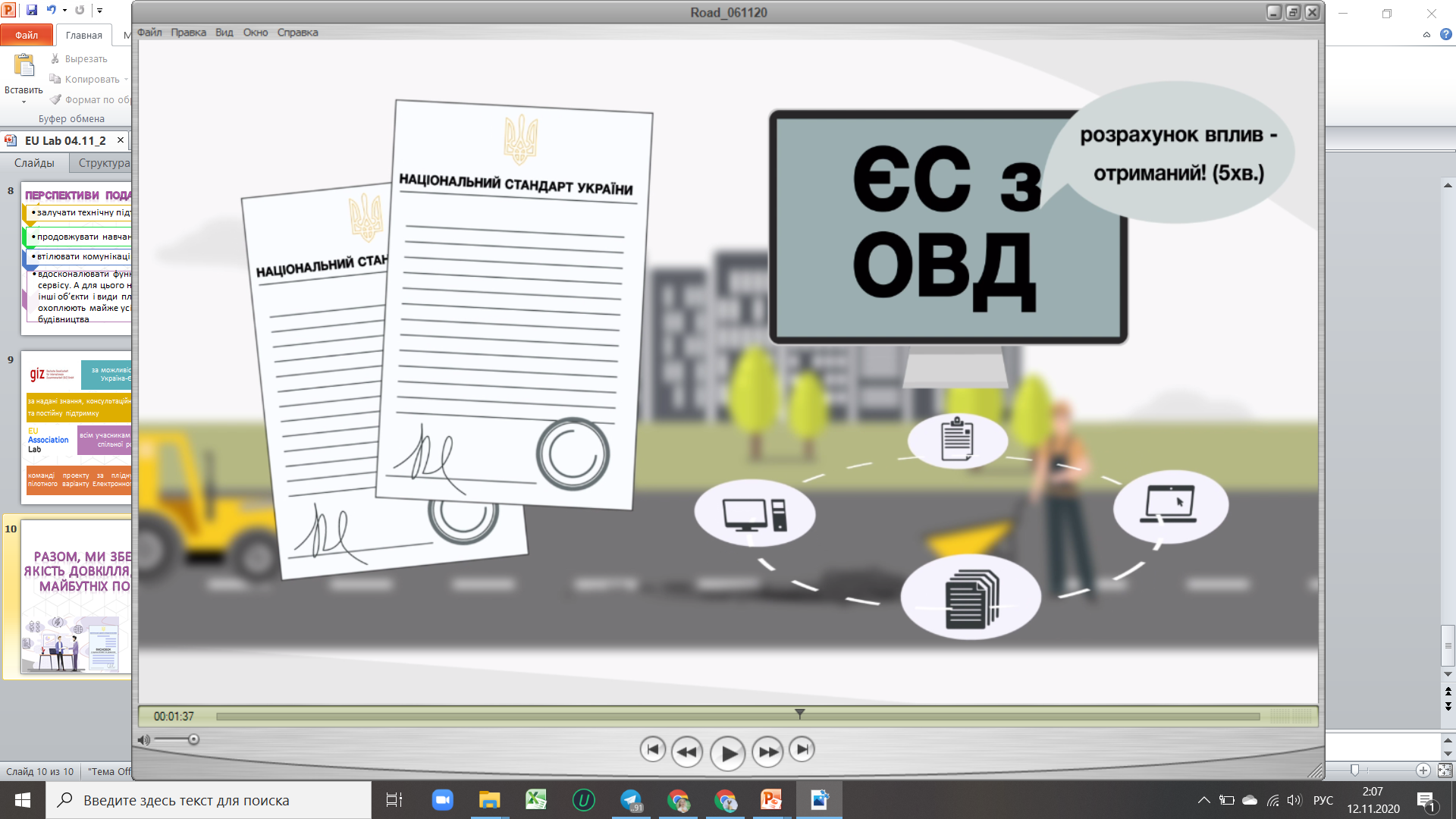 http://ec.europa.eu/environment/gpp/index_en.htm
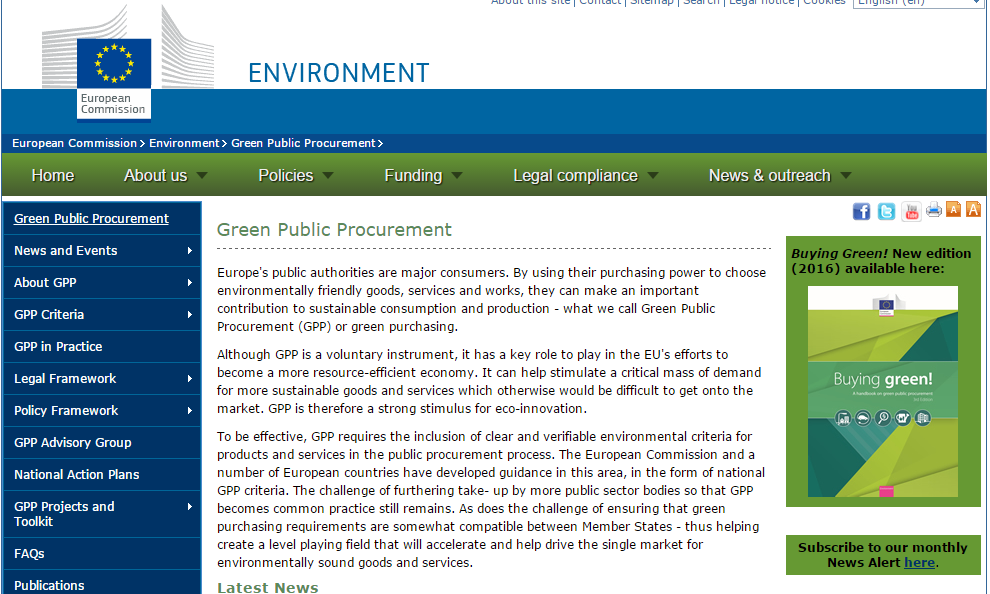 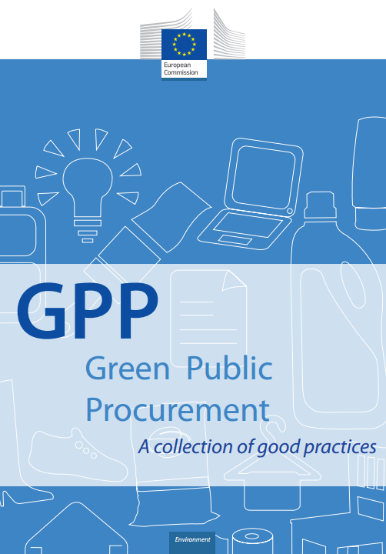 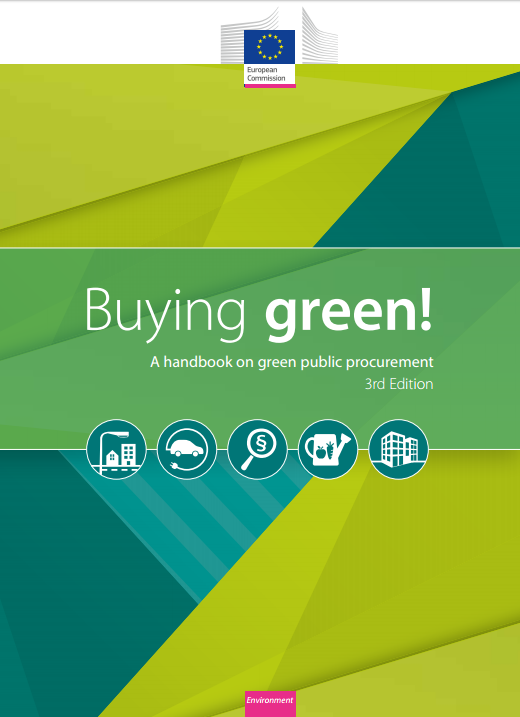 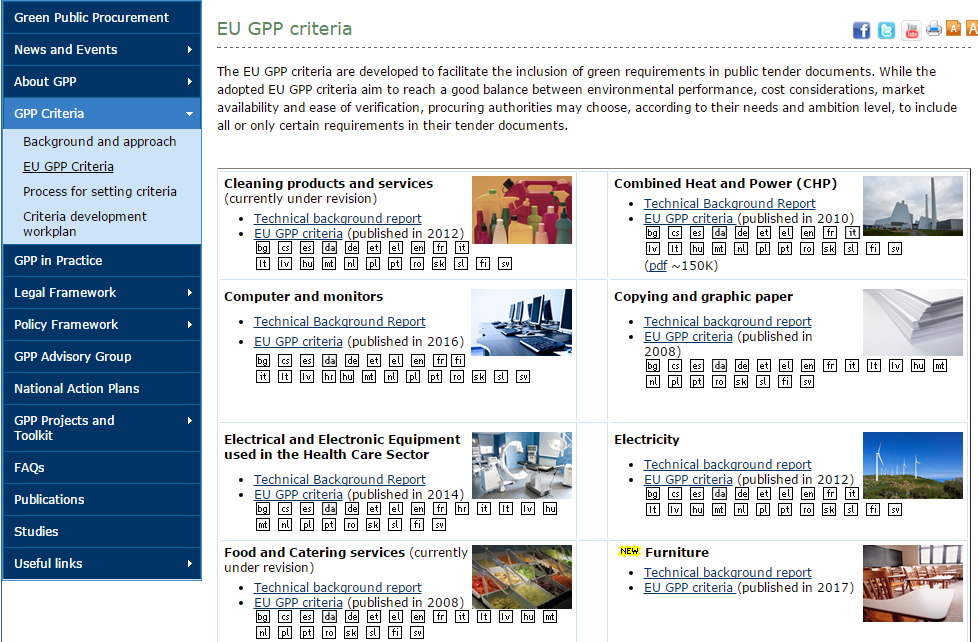 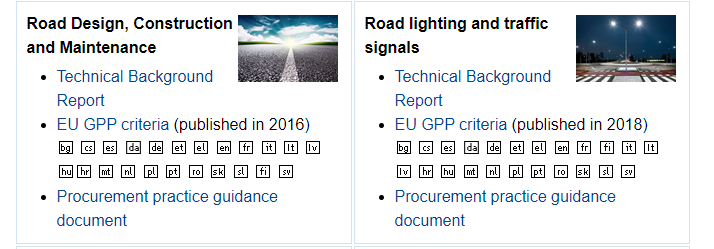 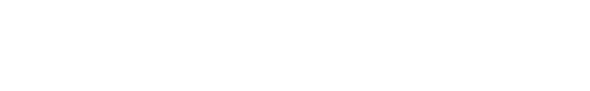 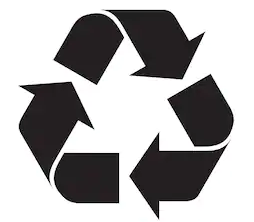 Ресурсоефективність
(вміст повторно переробленого матеріалу)
30%
Цей твердження може бути тлумачне  таким чином:

Масова частка повторно переробленого матеріалу в продукції. 

а) Передспоживчий матеріал
Матеріал, відведений від потоку відходів під час виробничого процесу. Винятком є повторне використання матеріалу, наприклад, придатного для переробляння, що утворюється під час технологічного процесу і якій може  бути відновлений у межах того самого процесу, в межах якого він утворюється.

б) Постспоживчий матеріал
Матеріал, утворюваний домашніми господарствами чи підприємствами або організаціями які є кінцевими споживачами продукції. Це поняття охоплює усі види відходів що можуть бути перероблені за доступними технологіями.
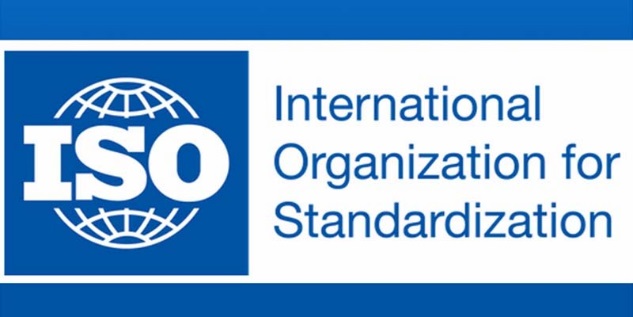 Міжнародний стандарт ISO 14021
якій визначає принципи і методи
застосування. 

Впроваджений до національної 
системи стандартизації 
ДСТУ ISO 14021.
Генерування енергії
Інше використання або продаж
Інше використання або продаж
Первинний матеріал
(B)
Відхід
Остаточне видалення
Побічні продукти
Побічні продукти
Паливо
Рекупераційний процес (збирання/сортування)
Повторнопереробленийматеріал (А)
Процесповторногопереробляння
Процесвиготовляння
Регенерований(рекуперований)матеріал
Повторнопереробленийматеріал (А)
Відхід
Відхід
Кінцева продукція (P) (P = A + B)
Схематичне представлення системи повторного переробляння матеріалу згідно з ДСТУ ISO 14021
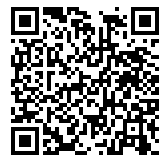 Пункт 5 статті 23 Закону про публічні закупівлі
У разі встановлення екологічних чи інших характеристик товару, роботи чи послуги замовник повинен в тендерній документації зазначити, які маркування, протоколи випробувань або сертифікати можуть підтвердити відповідність предмета закупівлі таким характеристикам.
Маркування, протоколи випробувань та сертифікати повинні бути видані органами з оцінки відповідності, компетентність яких підтверджена шляхом акредитації 
або іншим способом, визначеним законодавством.
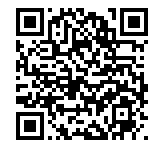 Закон України 
«Про акредитацію органів з оцінки відповідності»
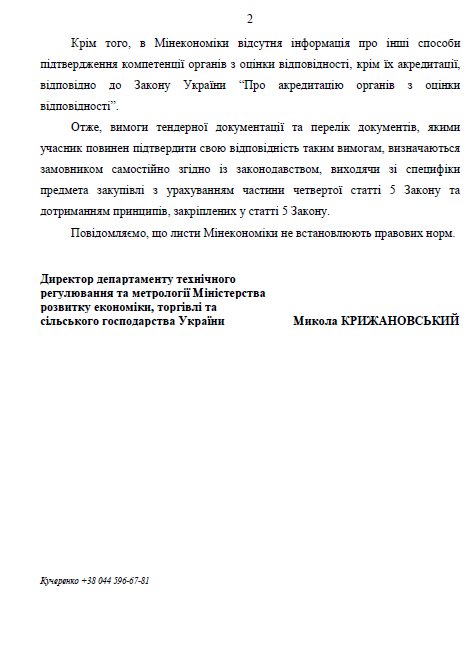 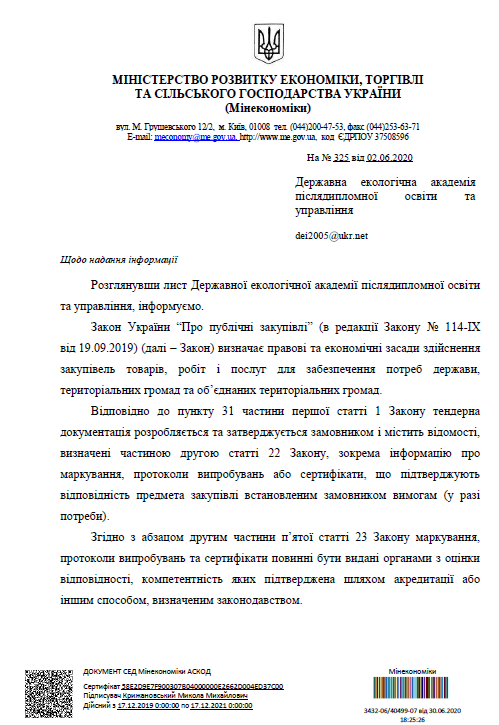 Будівництво та ремонт доріг:                                            оцінка вартості життєвого циклу згідно з ISO 15686-5
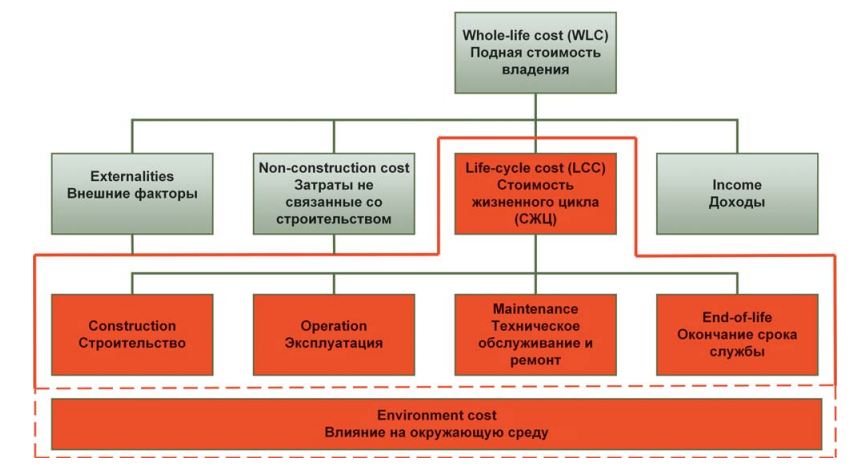 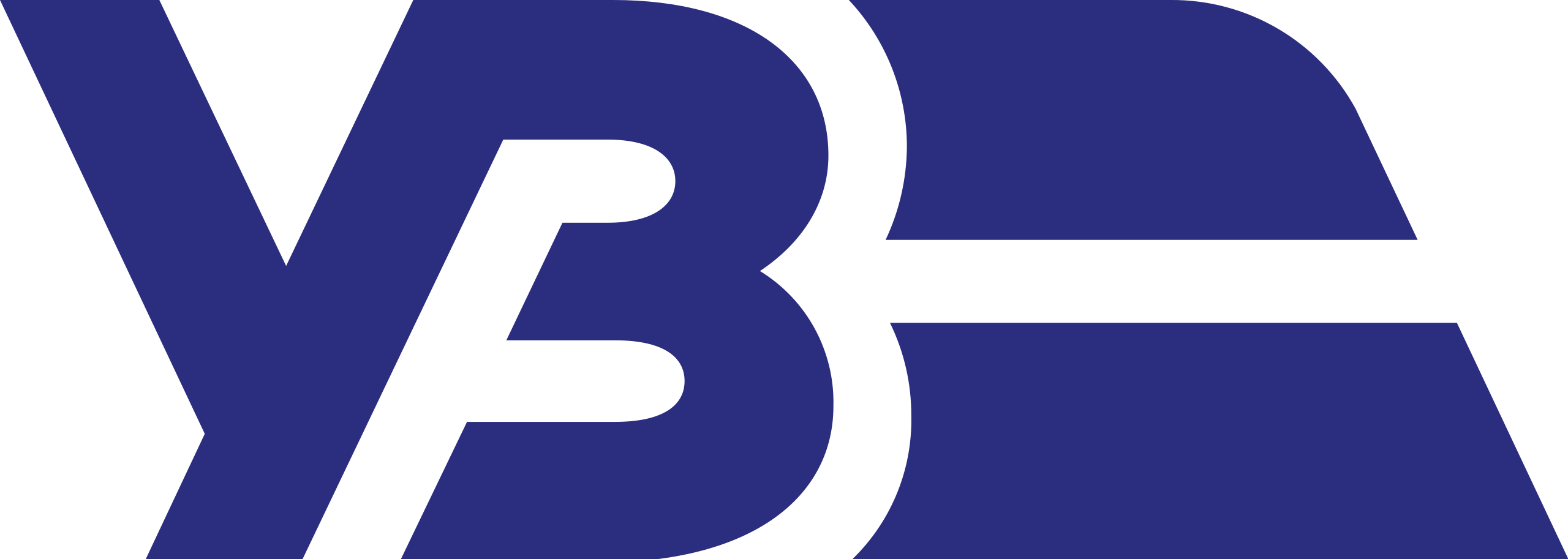 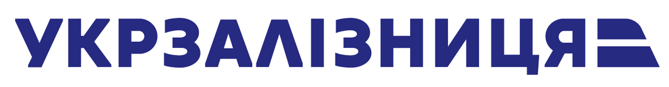 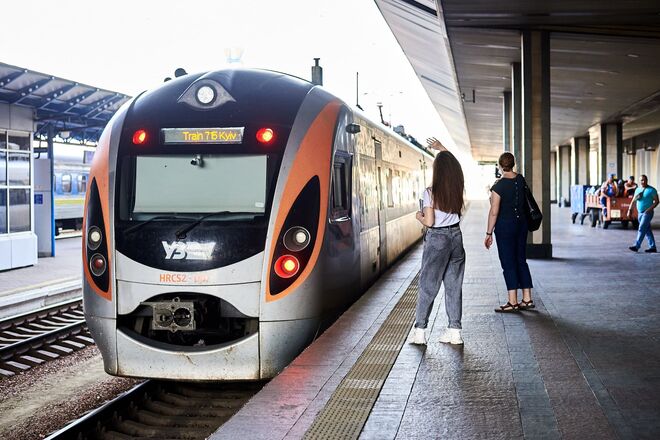 Видатки на закупівлі
~ 30 млрд. грн / рік
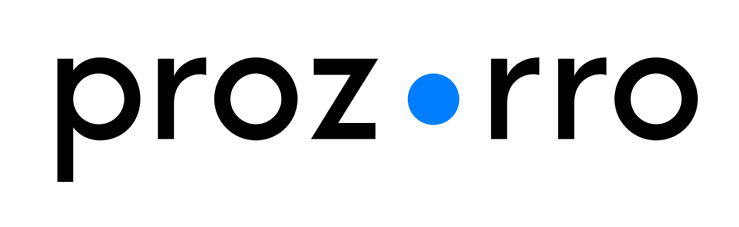 Комплексна теплосанація будівлі бюджетної сфери дошкільного навчального закладу № 99,
м. Київ
Економія теплової енергії (у 2014 році): близько 60% від базового рівня –  600 Гкал/рік.
Економія електричної енергії (у 2014 році): близько 40% від базового рівня – 30 тис.кВт*год/рік.
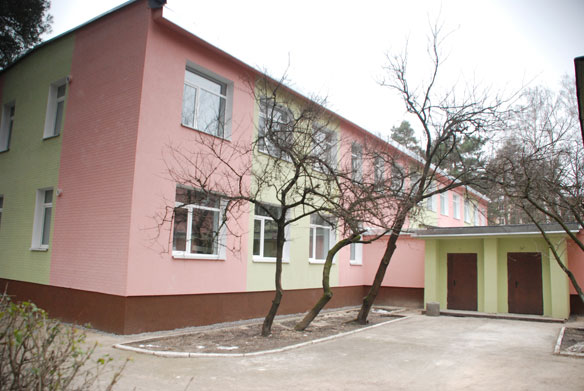 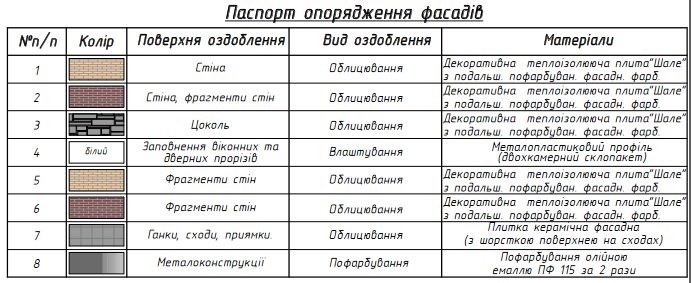 Вироби повинні відповідати вимогам екологічних критеріїв на вироби з полімерних матеріалів, що встановлені згідно з чинною редакцією ДСТУ ISO 14024.
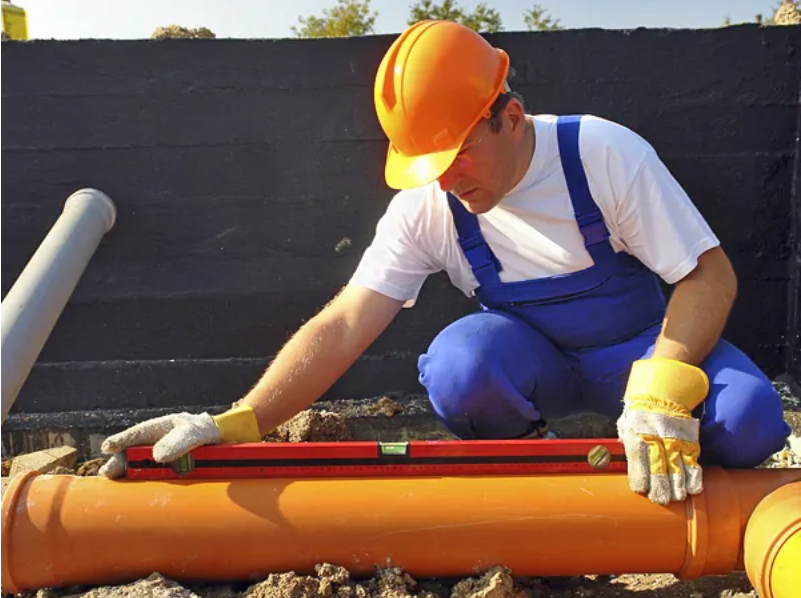 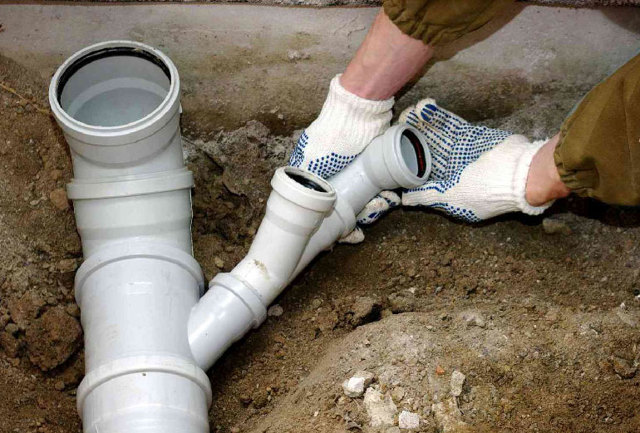 Вироби повинні містити не менш ніж ХХ% повторно переробленого матеріалу.
ДСТУ ISO 1421
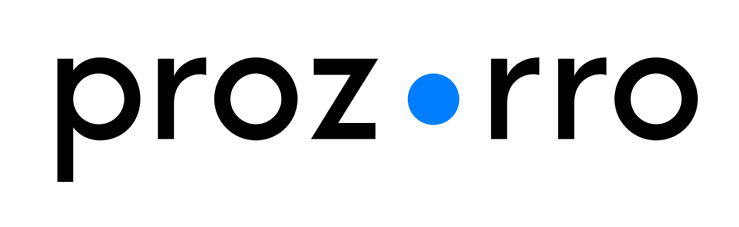 ЕКОЛОГІЧНІ БУДІВЕЛЬНІ МАТЕРАЛИ І ВИРОБИ В УКРАЇНІ
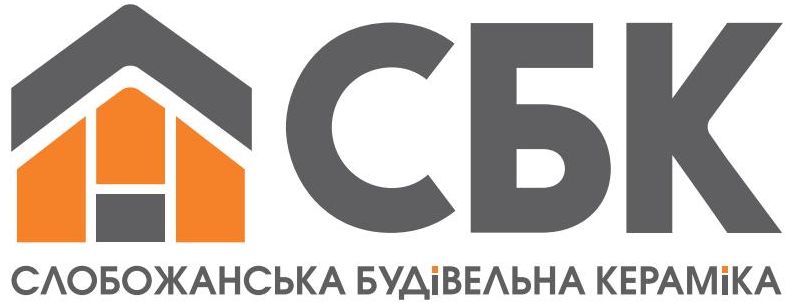 Сертифікація 
будівельних матеріалів 
з 2004 р.
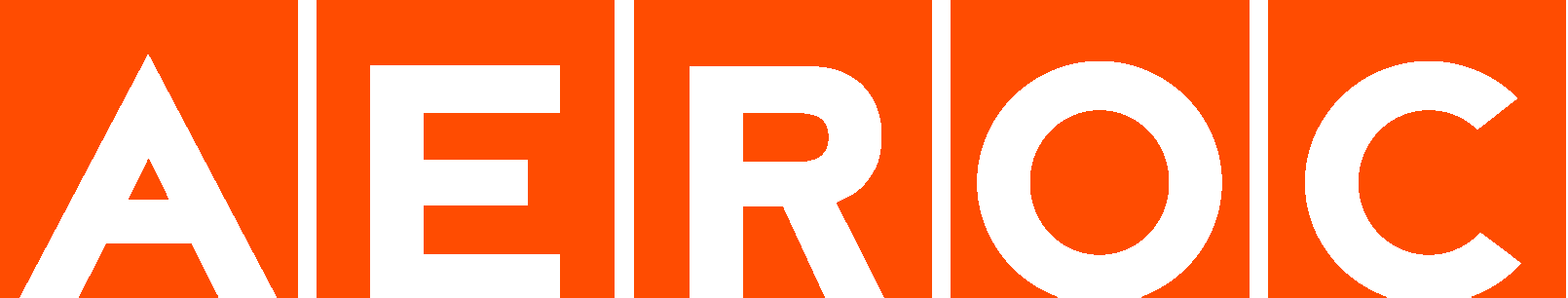 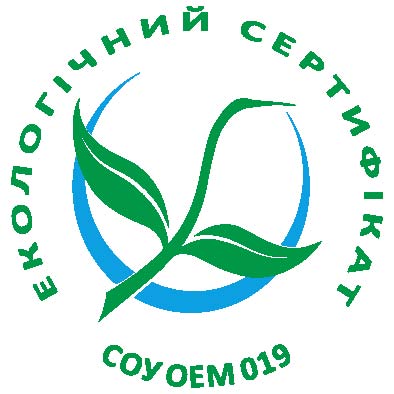 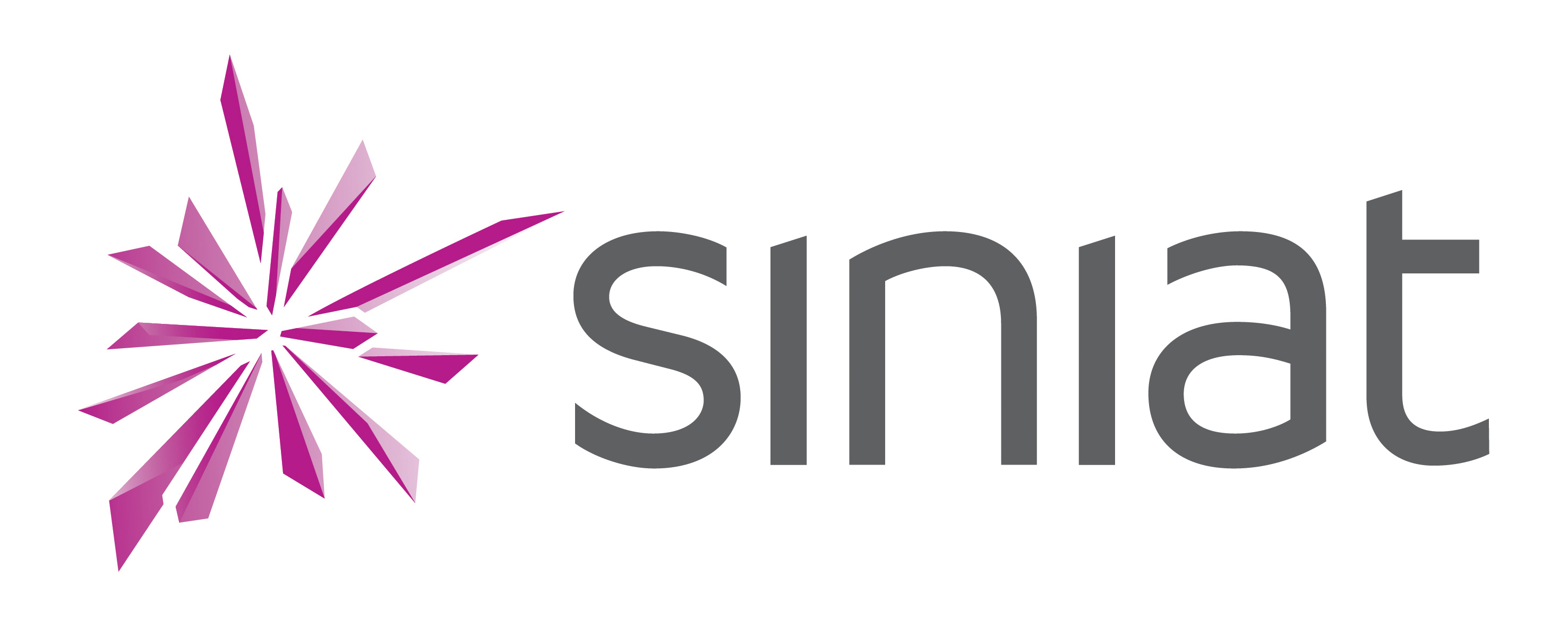 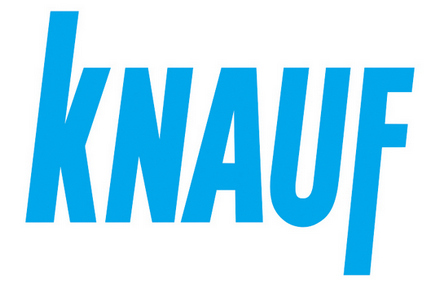 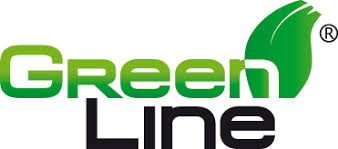 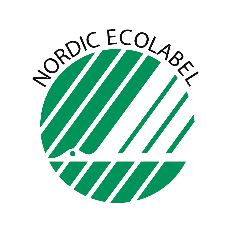 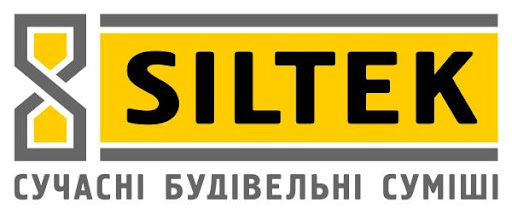 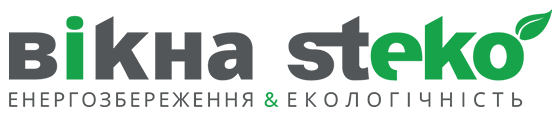 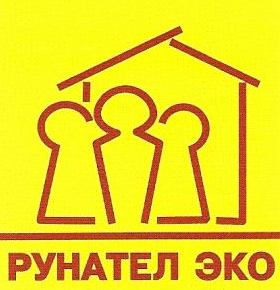 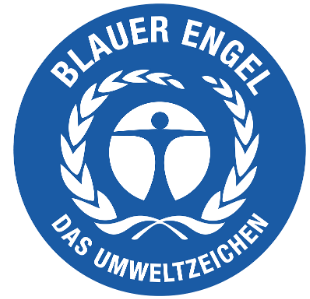 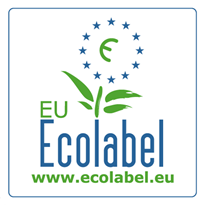 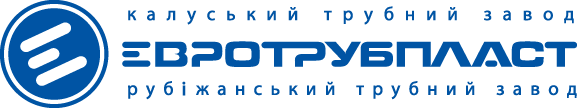 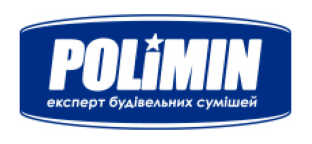 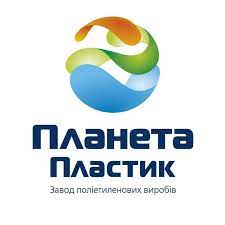 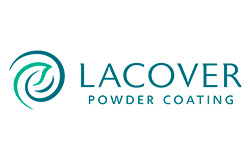 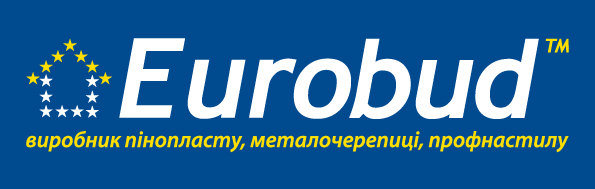 REACH
CLP
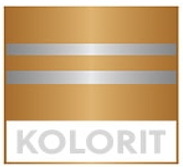 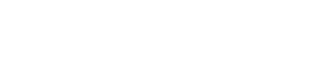 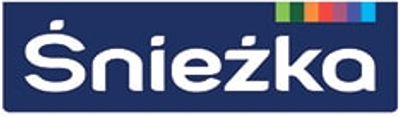 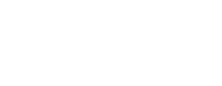 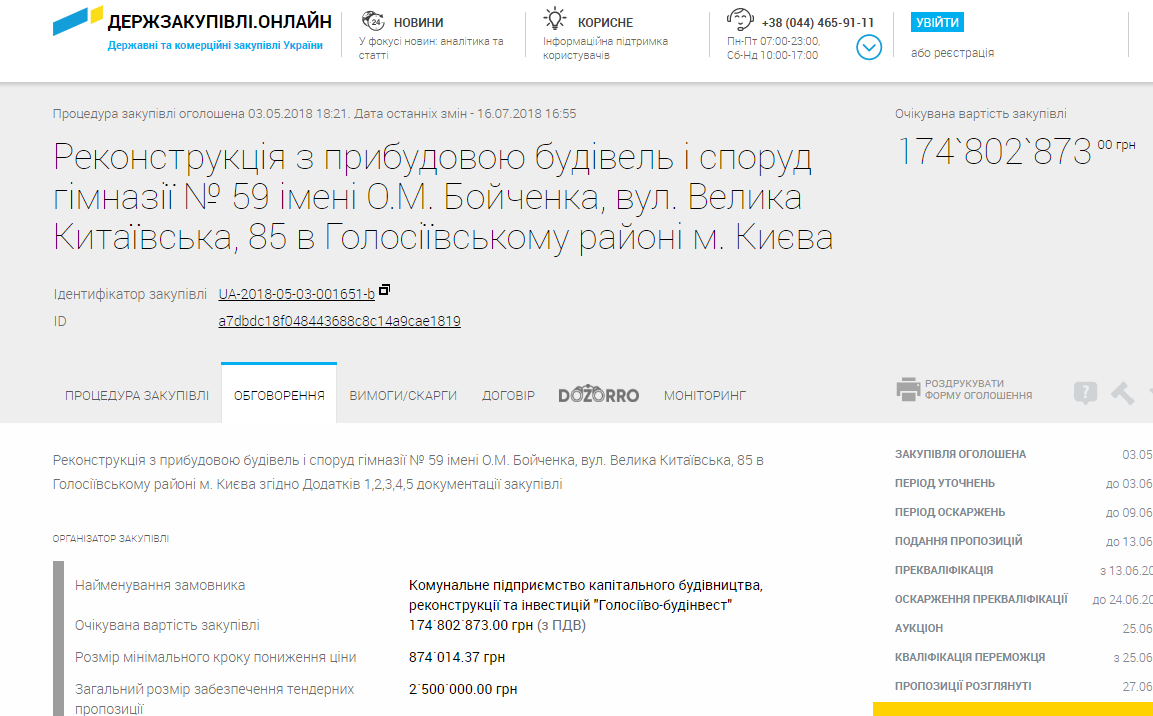 Українська гімназія №9 у м. Буча Київської області успішно пройшла екологічний аудит на відповідність стандарту «Зелений клас»
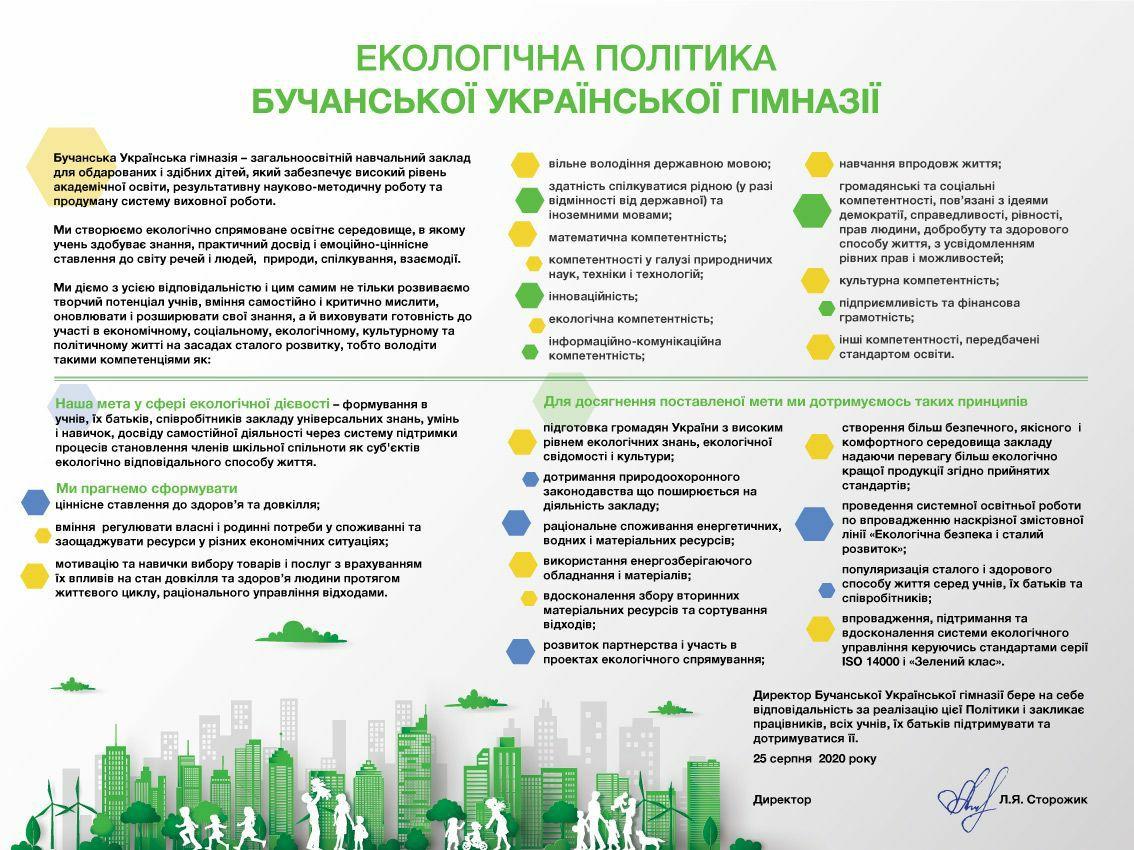 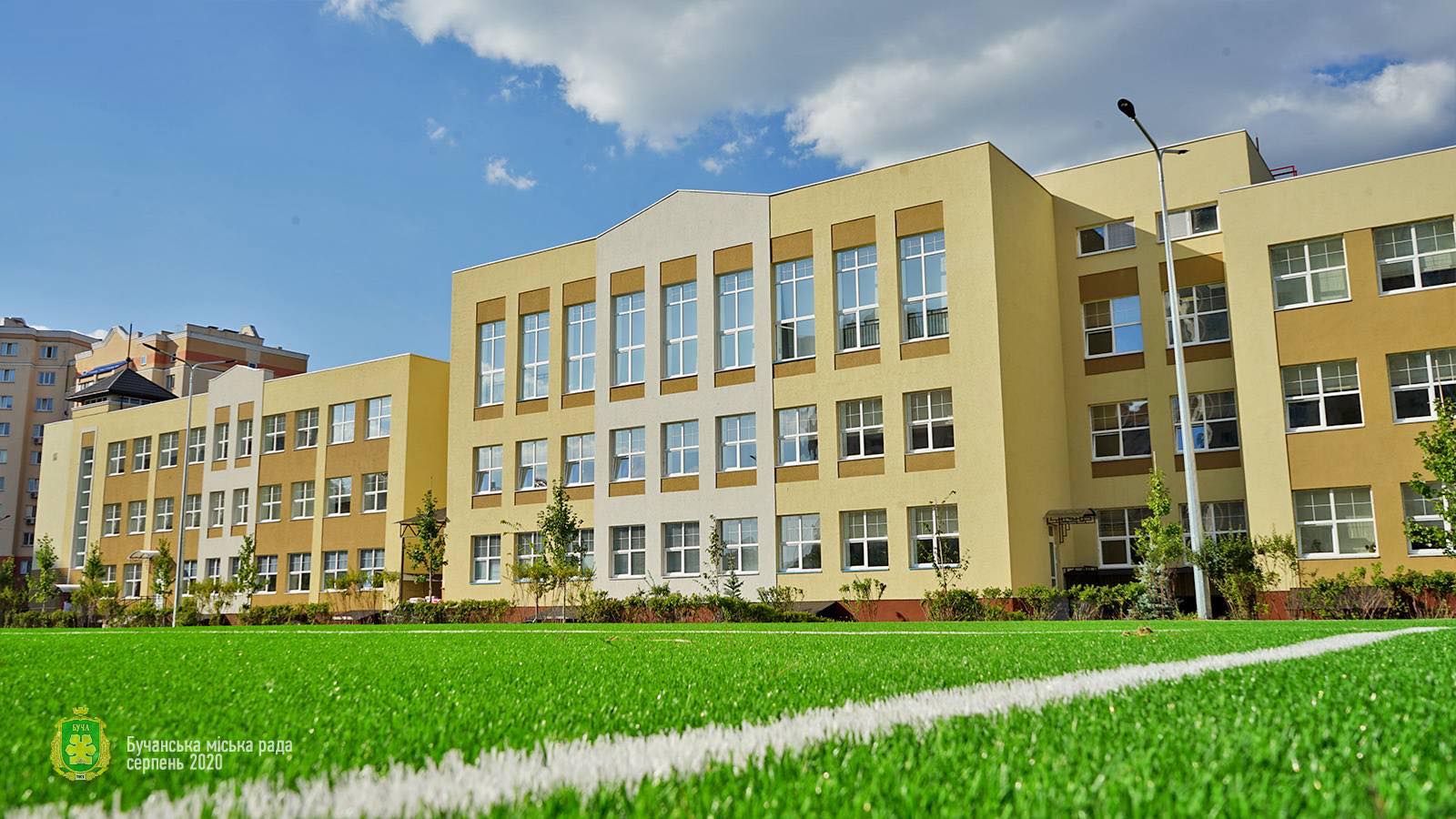 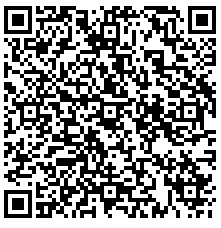 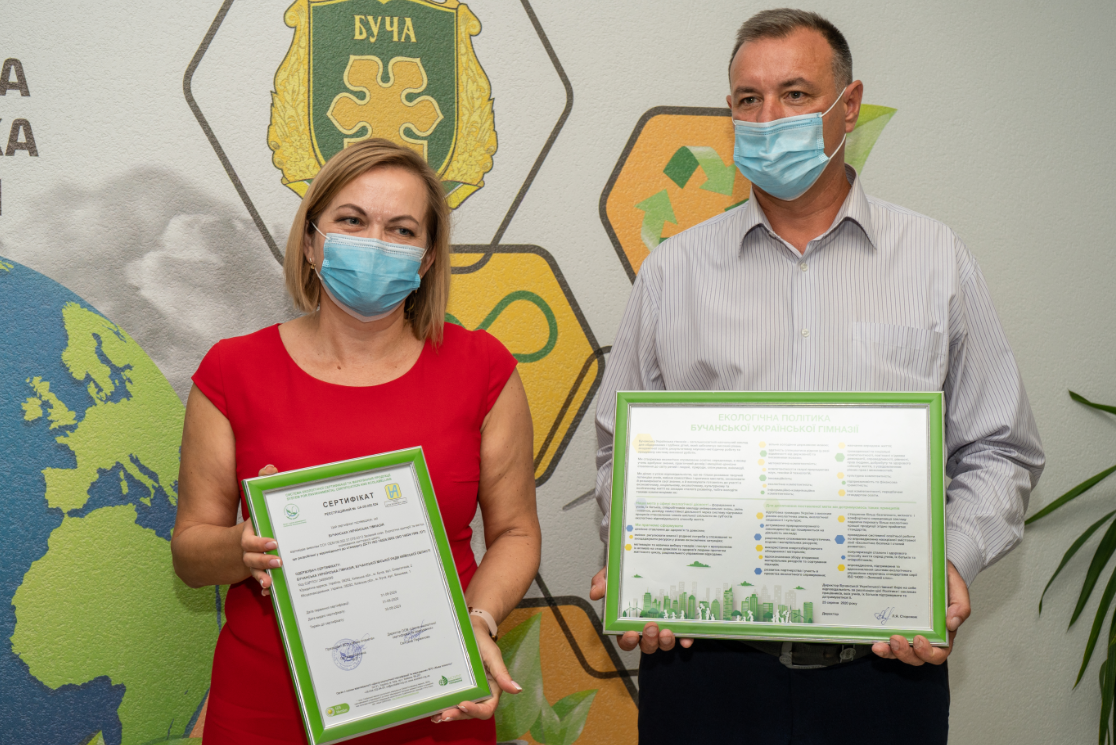 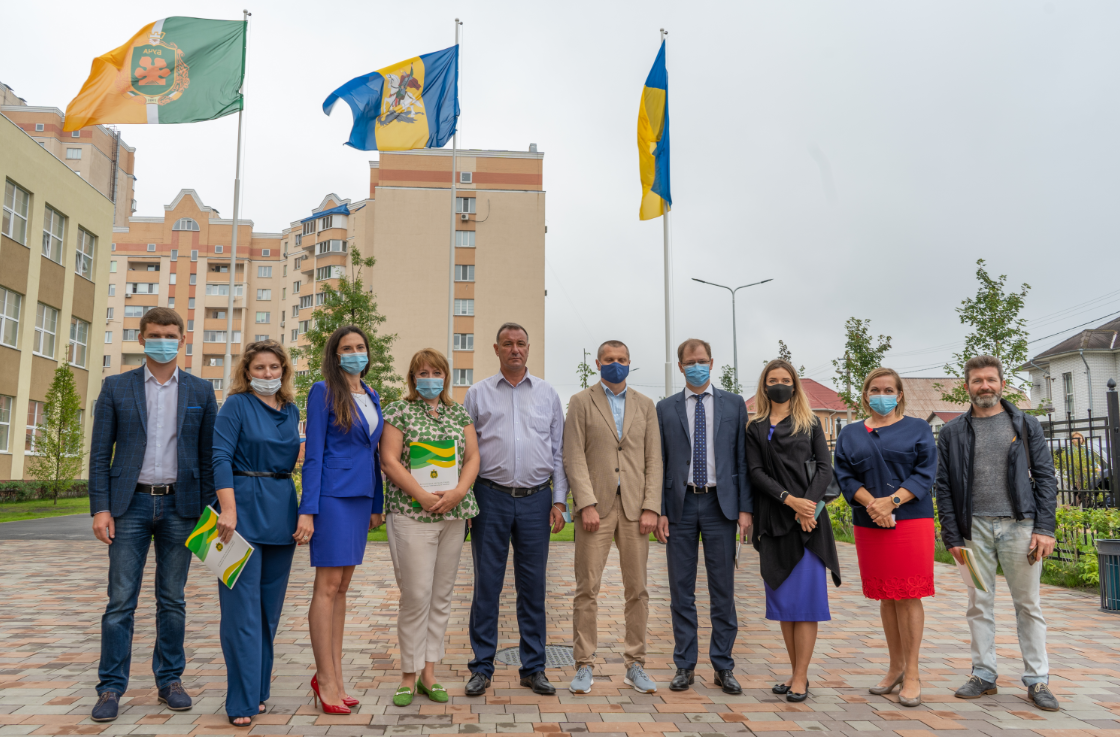 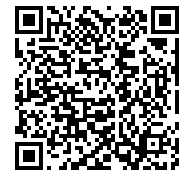 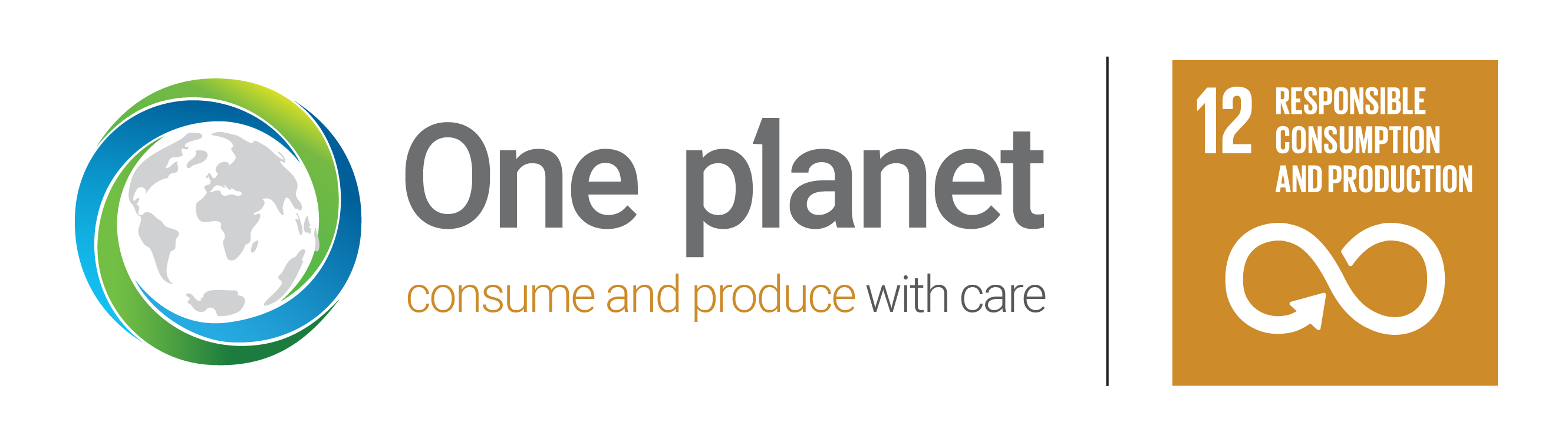 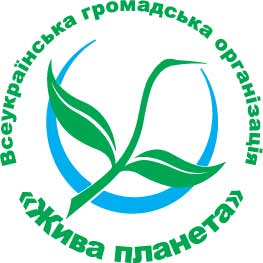 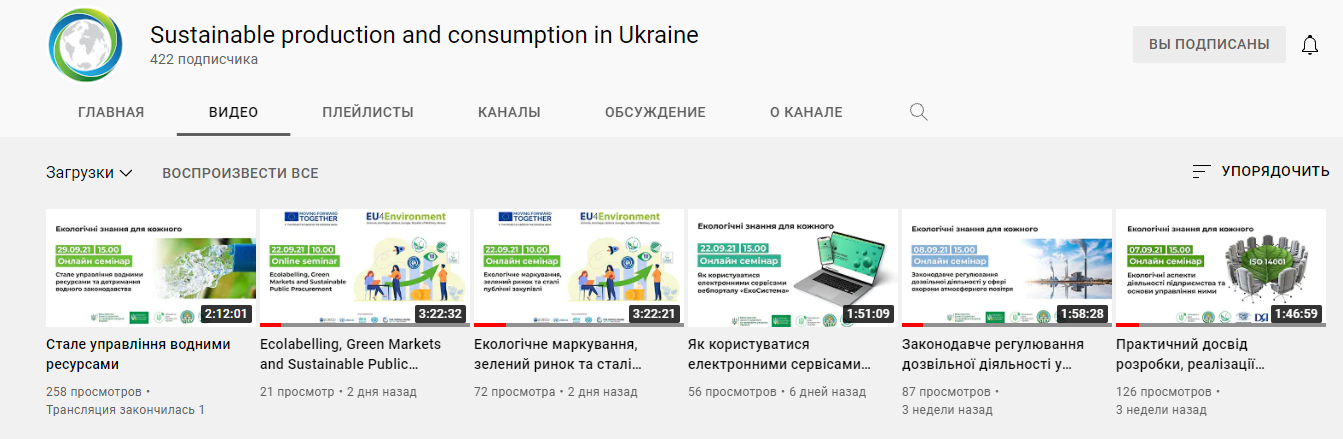 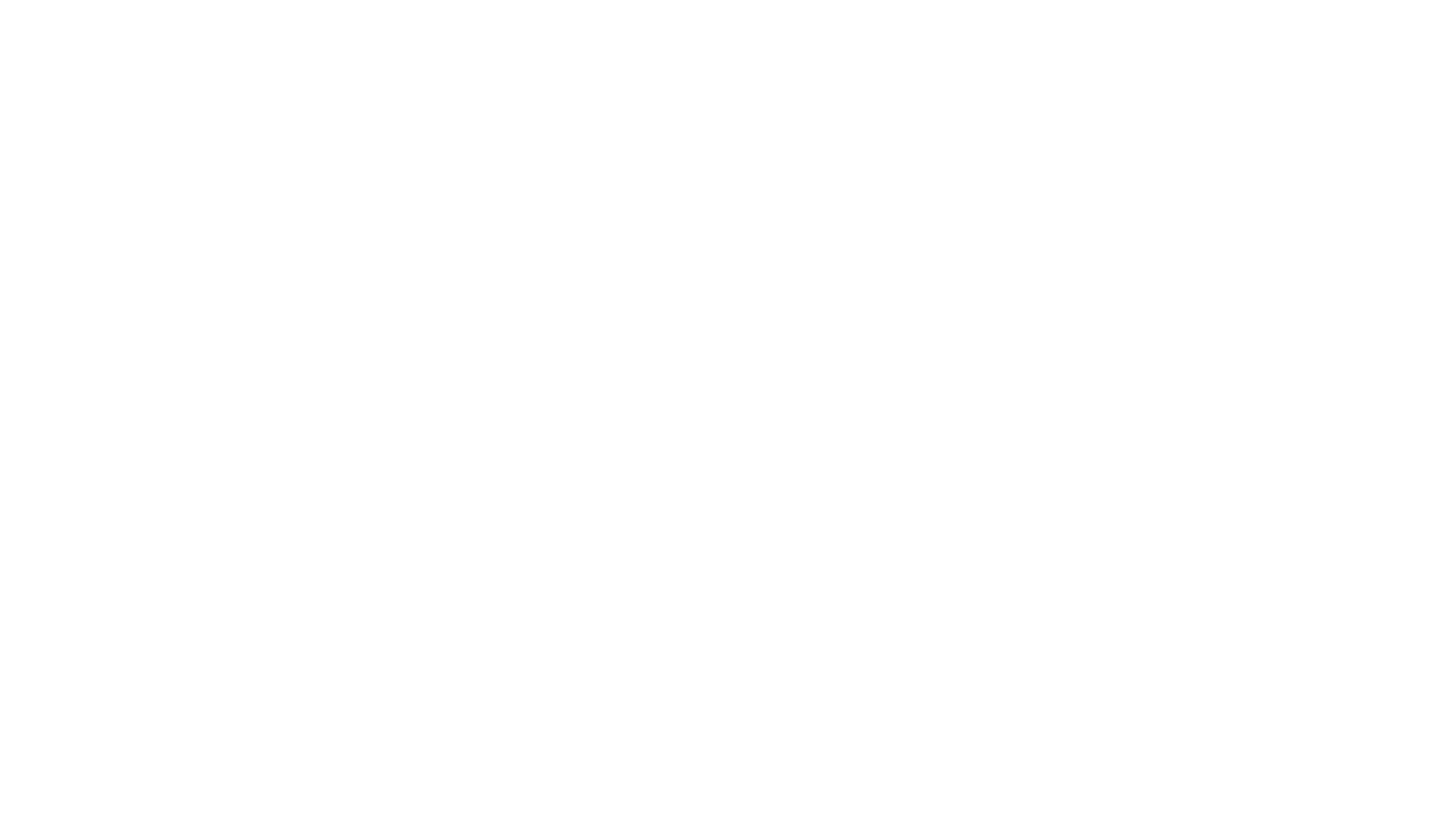 Реалізація електроних полей тендерної документації системи PROZORO
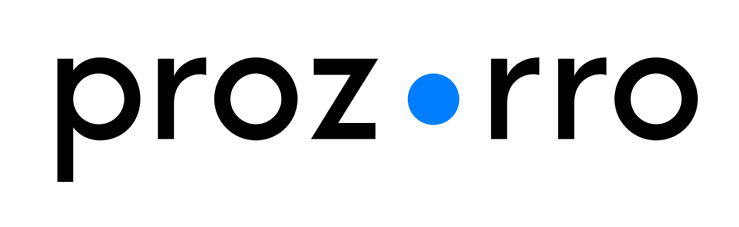 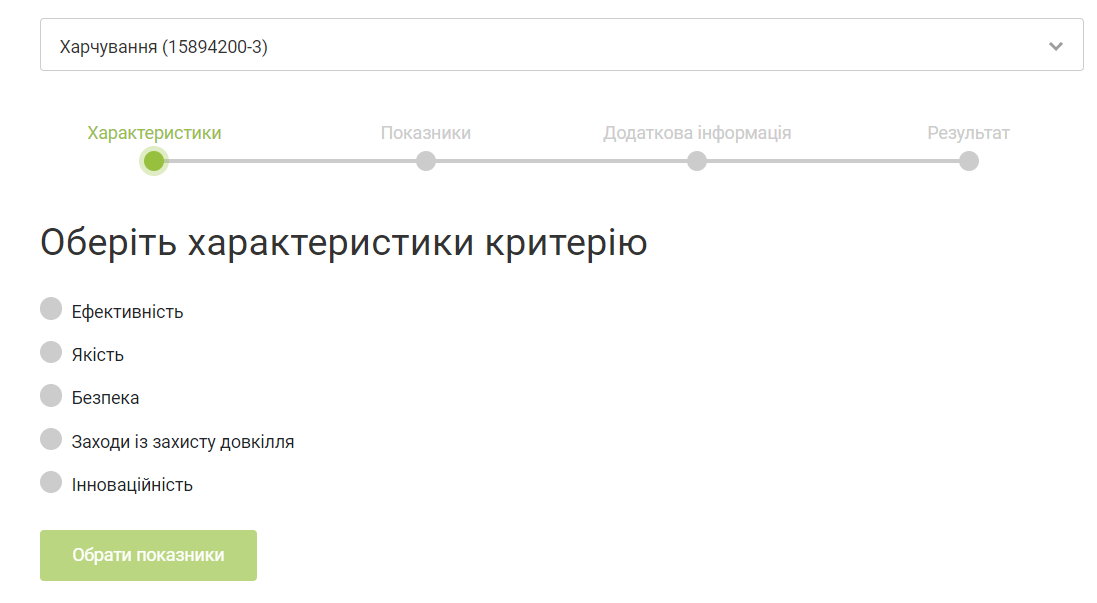 СПРИЯННЯ РОЗВИТКУ ЦИРКУЛЯРНОЇ ЕКОНОМІКИ ТА ЗЕЛЕНИХ РИНКІВ
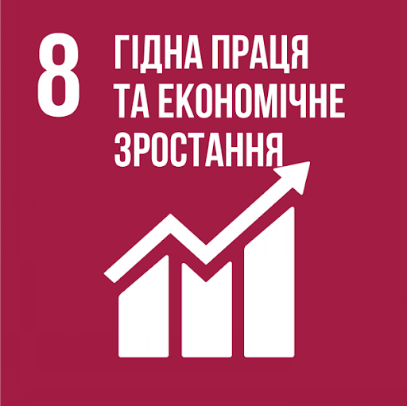 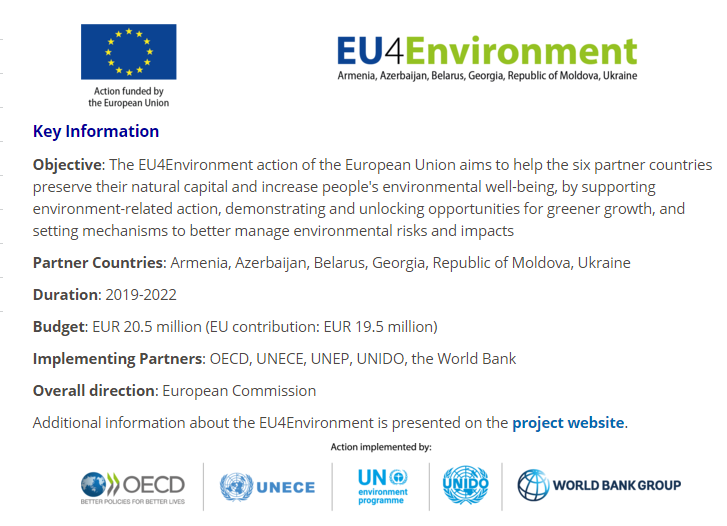 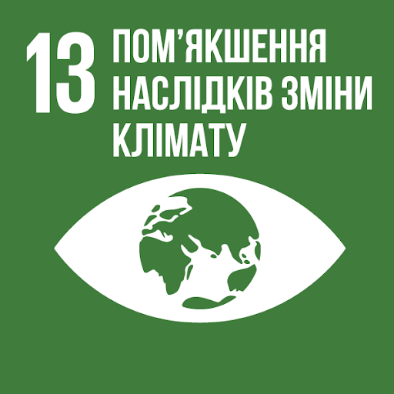 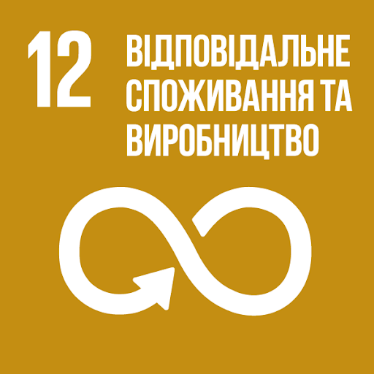 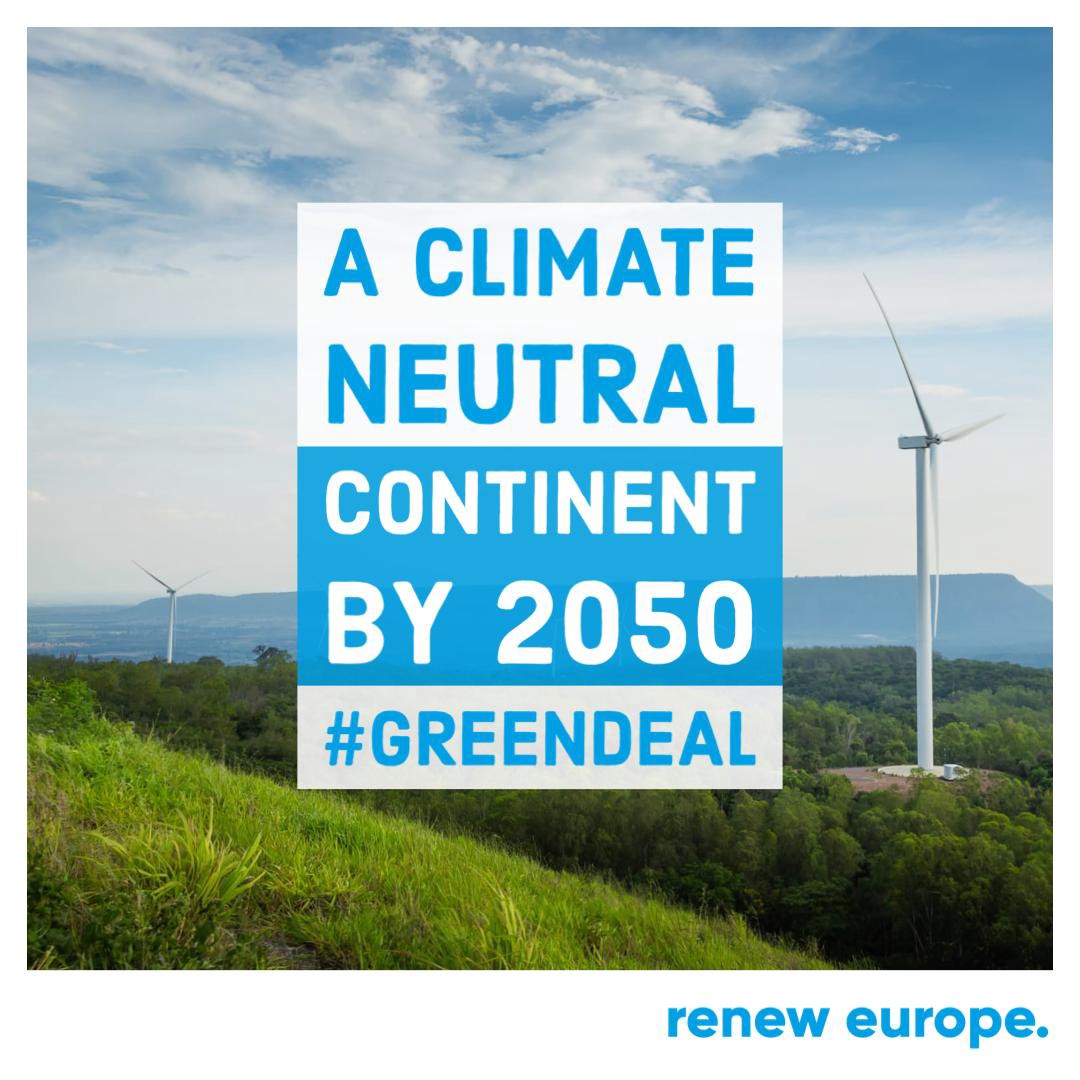 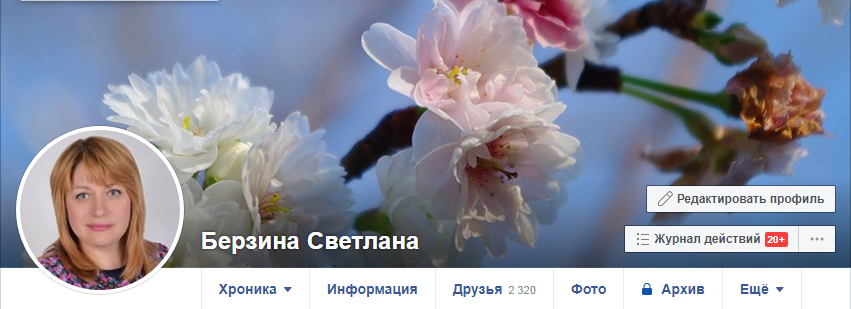 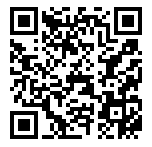 ДЯКУЮ ЗА УВАГУ !!!
svitlana.berzina@gmail.com

Viber, WhatsApp +38 099 642 81 57